EĞİTİCİLERİN EĞİTİMİ PROGRAMI6-7 Kasım 2019
Dr. Öğr. Üyesi Koray KASAPOĞLU
Afyon Kocatepe Üniversitesi Eğitim Fakültesi
YÜKSEKÖĞRETİMDE PROGRAM GELİŞTİRME ÇALIŞMALARI
Öğretim Tasarımı
?
Geçmişte yaşadığınız, keyifle andığınız bir dersi, o dersten çıktığınızda hissettiklerinizi düşünün.
?
Şimdi ise sıkıntıyla andığınız, bir an evvel bitmesi için sabırsızlandığınız bir dersi düşünün. Sonra o dersten çıktığınızda hissettiklerinizi.
Öğretim Nedir?
Etkili bir öğretim süreci, bu üç ögenin etkileşimine bağlıdır.

Öğretim, öğrenen ve öğrenilen arasındaki iletişim ağı olarak görülürse öğretim tasarımının bu iletişimde önemli bir rolü olduğu düşünülebilir.
Öğretim Tasarımı Nedir?
Öğretim Tasarımı Nedir?
Üç Kişi Üç Görüş
Fransa’da ağır işçilerin işleri hakkında ne düşündüklerini incelemek üzere araştırma yürüten bir görevli, bir inşaat alanına gönderilir. Görevli, ilk işçiye yaklaşır ve sorar: “Ne yapıyorsun?”
Üç Kişi Üç Görüş
“Nesin sen, kör mü?” diye öfkeyle bağırır işçi. “Bu parçalanması imkansız kayaları ilkel aletlerle kırıyor ve patronun emrettiği gibi bir araya yığıyorum. Cehennem sıcağında kan ter içinde kalıyorum. Bu, çok ağır bir iş, ölümden beter.”
Üç Kişi Üç Görüş
Görevli, hızla uzaklaşır ve çekinerek ikinci işçiye yaklaşır. Aynı soruyu sorar: “Ne yapıyorsun?”
Üç Kişi Üç Görüş
İşçi cevap verir: “Kayaları mimari plana uygun şekilde yerleştirilebilmeleri için kullanılabilir şekle getirmeye çalışıyorum. Bu ağır ve bazen de monoton bir iş ama eşim ve çocuklarım için para gerekli. Sonuçta bir işim var. Daha kötü de olabilirdi.”
Üç Kişi Üç Görüş
Biraz cesaretlenen görevli üçüncü işçiye doğru ilerler: “Ya sen ne yapıyorsun?” diye sorar.
Üç Kişi Üç Görüş
“Görmüyor musun?” der işçi kollarını gökyüzüne kaldırarak. “Bir katedral yapıyorum…” Bu hikâyenin ilginç tarafı her üç işçinin de aynı işi yapıyor olmaları… (Turkish Jokes Fıkralar, t.y. aktaran Fer, 2015)
Öğretim Tasarımı Nedir?
Öğretimin planlanmasına yönelik bir karar verme sürecidir.
Öğretim Tasarımının Temel Ögeleri
(Reigeluth, 1999a, s. 9 aktaran Fer, 2015, s. 18)
Öğretim Tasarımının Program Geliştirme İle İlişkisi
Program geliştirme
“Ne öğretelim?”
Kapsamı daha geniştir.
Öğretim tasarımını kapsar.
Öğretim tasarımı
“Nasıl öğretelim?”
Kapsamı daha dardır.
Öğretim Programı, Öğretim Tasarımı ve Öğretim Arasındaki İlişki
Öğretim Programı
Öğretim Tasarımı
Öğretim
(Fer, 2015, s. 15)
Öğretim Tasarımı Kuramının Temel Ögeleri
Hedefler 			(Niçin?)
İçerik			(Ne?)
Öğrenme etkinliği	(Nasıl?)
Değerlendirme 		(Ne kadar?)

Bu ögelerin Tyler (1949)’un program ögeleri ile yakınlığı dikkat çekicidir.
Eğitim Programı Nedir? (Aykaç & Çelik, 2014)
Öğretmen adaylarına göre
Gelişim çağındaki yavru
Sistem
İyi, nitelikli bir ürün

Öğretmenlere göre
Arızalı, kullanılamayan nesne
Dışı dolu içi boş nesne
Sınırlandıran, tek düze kurallar yığını

Eğitim programı nedir?
Curriculum (İng.: track)
İzlenen yol
Eğitimde izlenen yol (Oliva, 1988).
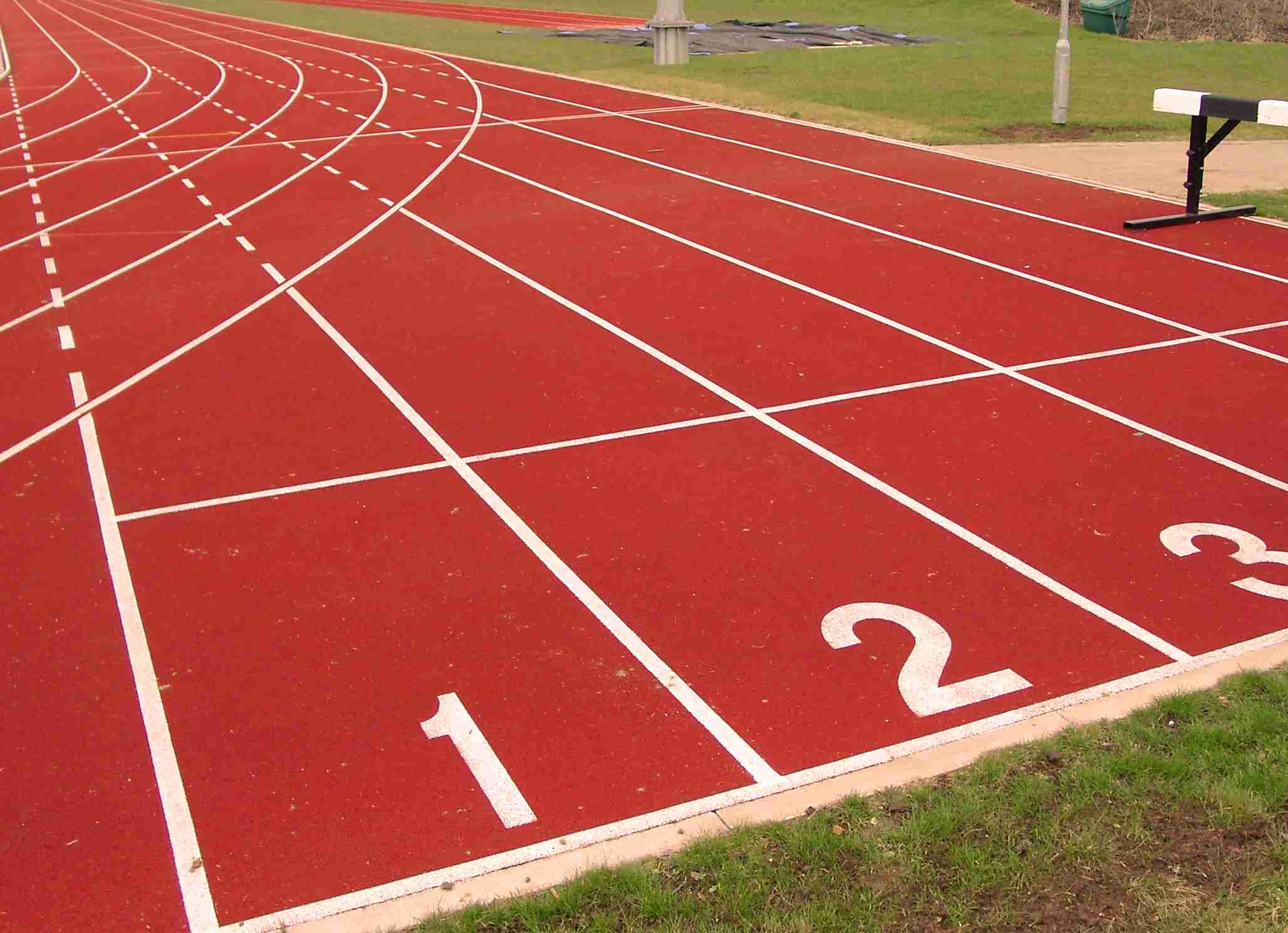 CV
(Curriculum Vitae)
Eğitim programı nedir?
Popüler tanımlar
Konu alanı / içerik
Yaşantı
Plan
Sistem
Eğitim programı nedir?
“Öğrencilerde beklenen öğrenmeyi gerçekleştirmek için planlanmış faaliyetlerin tamamıdır.” (Doğan, 1975)

“Yetişek, geçerli öğrenme yaşantıları düzenidir.” (Ertürk, 1982)

“Bir eğitim kurumunun, çocuklar, gençler ve yetişkinler için sağladığı, millî eğitim ve kurumun amaçlarının gerçekleştirilmesine dönük tüm faaliyetleri kapsar.” (Varış, 1994)
Eğitim programı nedir?
“Öğrenene, okulda ve okul dışında planlanmış etkinlikler yoluyla sağlanan öğrenme yaşantıları düzeneğidir.” (Demirel, 2012)
Eğitim Programının Ögeleri
Hedef
(NİÇİN?)
İçerik
(NE?)
Ölçme ve 
Değerlendirme
(NE KADAR?)
Öğrenme-öğretme 
Süreci
(NASIL?)
Eğitim Programının Ögeleri
Hedef: 
Kazandırılacak istendik davranışlar
İçerik: 
Ünite ve konular bütünü
Öğrenme-öğretme süreci: 
Öğrenmelerin öğretme ile sağlandığı süreç
Ölçme ve değerlendirme: 
Eğitimin kalite kontrolü-feedback
Program Geliştirme
Eğitim programının ögeleri arasındaki dinamik ilişkiler bütünüdür.
Hedef
(NİÇİN?)
İçerik
(NE?)
Ölçme ve 
Değerlendirme
(NE KADAR?)
Öğrenme-öğretme 
Süreci
(NASIL?)
Tarihçe
http://www.ehea.info/pid34248/history.html
Bologna Deklarasyonu (1999)
2010 yılına kadar
EHEA & ERA
Avrupa vatandaşlarının istihdam edilebilirligini ve Avrupa yüksekögretim sisteminin uluslararası rekabetçiligini teşvik etmek amacıyla Diploma Eki'nin uygulanmasıyla kolayca okunabilen ve karşılaştırılabilir dereceler sisteminin benimsenmesi.
Lisans ve lisansüstü olmak üzere iki ana döngüye dayalı bir sistemin benimsenmesi. 
İlk döngü (en az 3 yıl): Avrupa işgücü piyasası için uygun bir yeterlilik düzeyi
İkinci döngü: Birçok Avrupa ülkesindeki yüksek lisans ve / veya doktora derecesi
En yaygın öğrenci hareketliligini teşvik etmenin uygun bir yolu olarak, AKTS gibi, bir kredi sisteminin oluşturulması.
Serbest dolaşımın etkin bir şekilde uygulanmasının önündeki engellerin aşılmasıyla birlikte hareketliliğin teşvik edilmesi
Ögrenciler için çalışma ve egitim fırsatlarına ve ilgili hizmetlere erişim
Ögretmenler, araştırmacılar ve idari personel için Avrupa baglamında araştırma, egitim ve ögretimde geçirilen sürelerin tanınması ve degerlendirilmesi.
Karşılaştırılabilir ölçüt ve yöntemler geliştirmek amacıyla Avrupa Kalite Güvencesinde işbirliginin teşvik edilmesi.
Özellikle program geliştirme, kurumlar arası işbirliği, hareketlilik ve bütünleşik çalışma, egitim ve araştırma programları ile ilgili olarak, yüksekögretimde gerekli Avrupa boyutlarının teşvik edilmesi.
http://www.ehea.info/cid100210/ministerial-conference-bologna-1999.html
Bologna Süreci Kapsamında Neler Yapılmalıdır?
Program egitim amaçlarını belirleme
Program yeterliliklerini belirleme
Belirlenen program çıktılarına ulaşmak için hangi derslerin verilmesi gerektiğine karar verme
Her bir ders için öğrenme çıktılarını yazma
Ders ögrenme çıktıları ile program yeterliliklerini ilişkilendirme
Ders öğretim planlarını hazırlama
Gerekli iş yükünü ve AKTS kredilerini hesaplama
Her program için tüm bilgileri Türkçe ve İngilizce olarak hazırlama
Dersleri program yeterlilikleri ile ilişkilendirme
Program egitim amaçlarını belirleme
Her bölüm/anabilim dalı, kendi egitim‐ögretim programını TYYÇ’deki temel alan yeterlilikleri kapsamında değerlendirmeli ve bunlara uygun program yeterlilikleri geliştirmelidir. 
http://tyyc.yok.gov.tr/?pid=48 – TYYÇ Temel Alan Yeterlilikleri
Temel Alan (52-Mühendislik)
Yeterlilik Düzeyi – 
Önlisans (EQF LLL‐ 5) (Avrupa Yaşam Boyu Öğrenim Yeterlilikler Çerçevesi-5)
Lisans (EQF LLL 6)
Yüksek lisans (EQF LLL 7)
Doktora (EQF LLL 8) 
Yeterlilik Türü
Akademik Agırlıklı
Mesleki Agırlıklı
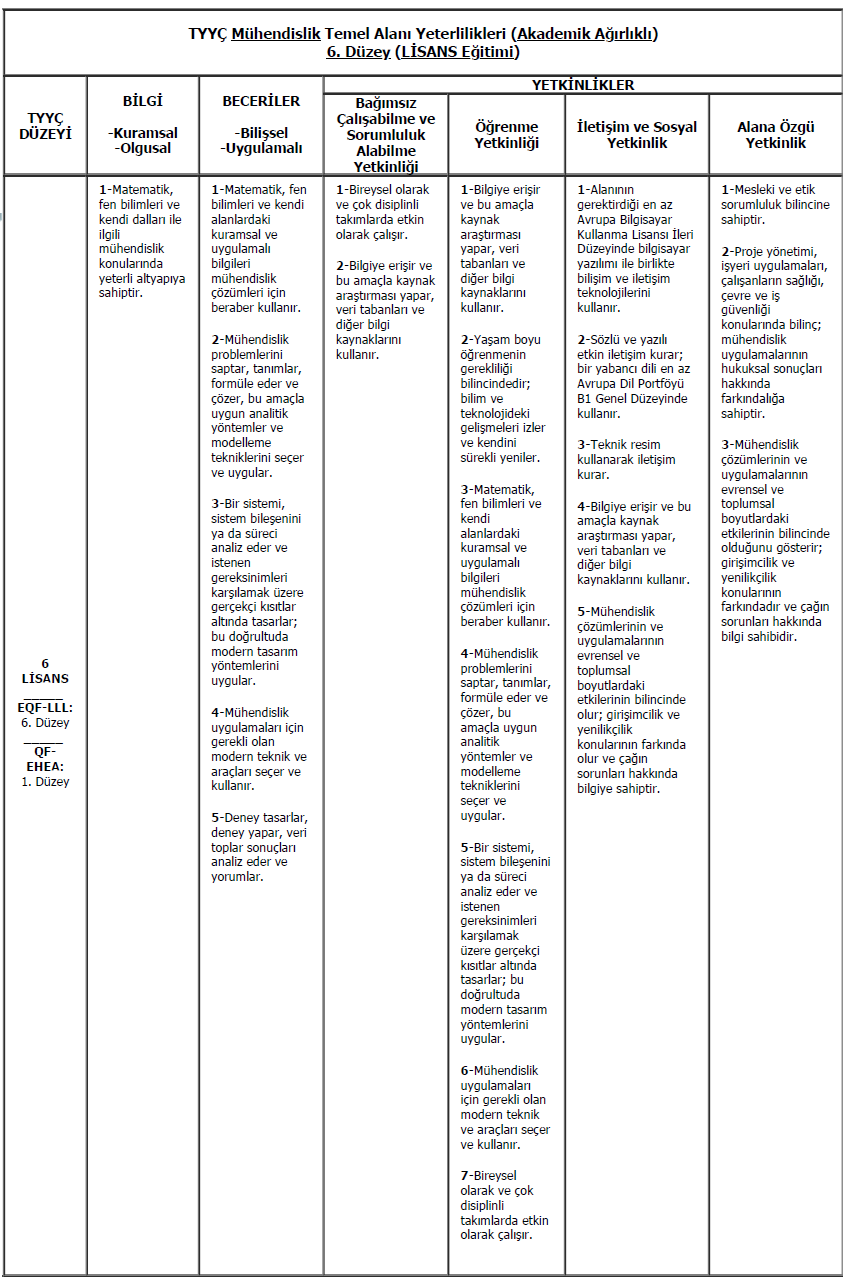 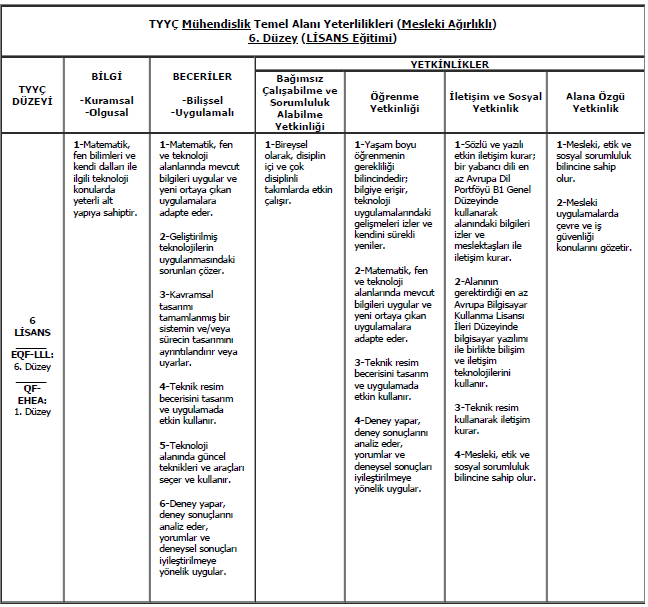 Program yeterliliklerini belirleme
Hangi bilgi, beceri ve yetkinliklerle donanmış bireyler yetiştirecegiz? – ihtiyaç analizi   
Daha önce programla etkileşime girmiş ve etkileşim hâlinde olan paydaşların (ögrenci, ögretim elemanları, bölüm personeli, mezun, işveren, sivil toplum örgütleri) görüşleri
ASANSÖR*
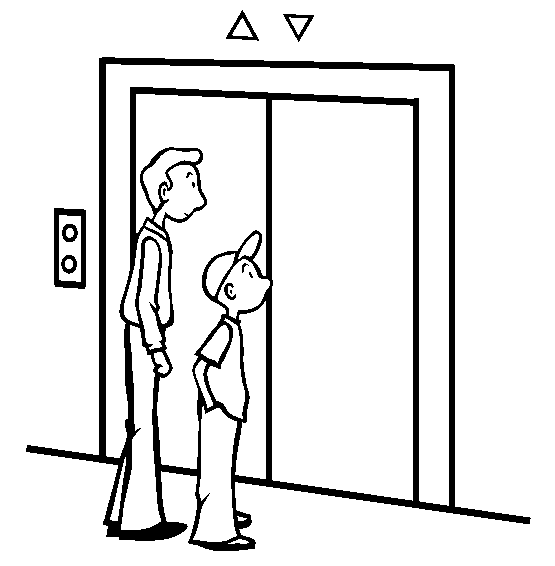 *Davis, L. N., & McCallon, E. (1974). Planning, conducting, and   
	evaluating workshops: Learning concepts. Austin, Texas, US.
Bir zamanlar
New York’ta yirmi katlı bir ofis binasından asansörün çok yavaş olması yönünde şikâyetler yükseliyordu. Binada oturanlar sürekli, “Bu asansör çok yavaş çalışıyor.” diye şikâyet edip duruyorlardı.
Bina yöneticisi,
Bu problemin çözülmesi için bir mühendislik şirketi ile görüşmüştü. Kabataslak bir görüşme sonunda aşağıdaki kat planı çizilmişti.
Uzun bir çalışmanın ardından
Mühendislik şirketi, asansörün kullanılma sıklığı ve asansörde geçirilen zamana göre mevcut asansör boşluğunda iki yeni asansörün inşa edilmesini önermişti.
“Her bir asansörden en yukarıdan en aşağıya 3.35 dakika kazanmak için ödenecek tutar tam 100000$ dır ve bu, asansör beklenirken geçirilen süreyi 20 saniye kısaltacaktır.”
Bina yöneticisi,
“100000 $ çok fazla ve 20 saniye de çok uzun bir süre değil.” diyerek hemen başka bir şirketle görüşmeye başlamıştı.
Bu kez
Mevcut asansörler olduğu gibi bırakılacak ve merkezi koridorun sonlarına aşağıdaki gibi iki asansör eklenecekti.
Bu çözüm de
Asansörü bekleme süresini 35 saniye kadar kısaltsa da binada oturanlara tam 150000$’a mal olacaktı.
Yönetici, bu kadar parayı binada oturanların ödeyemeyeceğini biliyordu ve bu çözümden de vazgeçmişti.
Bina yöneticisi,
Gazetelerin sarı sayfalarını karıştırıp asansör problemiyle ilgilenecek birini bulmuştu.
Bir problem danışmanıydı bulduğu kişi.
Hemen danışmanı aradı ve görüşme talep etti.
Danışman,
Tuhaf görünümlü bir adamdı. Yönetici, asansör problemini anlatırken bile uyukluyordu.
Bir iki gün sonra
Danışmanın bina içinde volta atıp durmaktan başka bir şey yapmadığı dikkat çekmişti.
Üçüncü gün
Danışman, yöneticinin ofisine gitmiş, bir sandalyeye oturmuş ve konuşmaya başlamıştı:
“Siz, binada yaşanan sorunun asansörlerin yavaş olmasından kaynaklandığını söylemiştiniz. Hatta bu sorunu çözmek için hızlı inip çıkan asansörler inşa etmek istemişsiniz. Aslına bakarsanız sizin sorununuz…………
Asansörlerin yavaş çalışmaları değil,
Binada oturanların asansörleri beklerken canlarının sıkılmasıdır.
Danışmanın tespitinin ardından
Kısa bir süre sonra her katta yer alan asansörlerin yanına 1000$’dan daha ucuza mal edilen boy aynaları yerleştirilmiş.
Bayanlar artık saçına, makyajına; beyler de kravatlarına çeki düzen verirken asansörü beklerken sıkılmamışlar ve şikâyetler de böylece son bulmuştur.
Program yeterliliklerini belirleme
Disiplinin/çalışma alanının yönelimleri, gelecegi degerlendirilmelidir.

Üniversite ve bölümün vizyon ve misyonu dikkate alınmalıdır.

Temel Alan Yeterlilikleri ve ihtiyaç analizi sonuçları ile uyumlu olacak biçimde programın amacı belirlenip tek bir cümle/paragraf ile ortaya koyulmalıdır.
Egitim süreci sonunda mezunlardan gerçekleştirmeleri beklenen davranışlar
Nasıl bir mezun profili istenmektedir?
Program yeterliliklerini belirleme
TYYÇ ve temel alan yeterlilikleriyle uyumlu en fazla 15 adet (ideali 10‐15 arasında) program yeterliligi belirlenmelidir. 

Program yeterlilikleri de bilgi, beceri ve yetkinlikler başlıkları altında düzenlenmelidir.
TYYÇ, kısa düzey‐önlisans için:  http://tyyc.yok.gov.tr/?pid=32
TYYÇ, 1. düzey‐lisans için: http://tyyc.yok.gov.tr/?pid=33
TYYÇ, 2. düzey‐yüksek lisans için: http://tyyc.yok.gov.tr/?pid=34
TYYÇ, 3. düzey‐doktora için:  http://tyyc.yok.gov.tr/?pid=35

Program çıktıları, gerçekçi, ulaşılabilir ve ölçülebilir olmalıdır.
Program yeterliliklerini belirleme
Program yeterliliklerini belirleme
Her bir program yeterliligi, TYYÇ ve temel alan yeterliligi (veya yeterlilikleri) ile ilişkilendirilmelidir.
Program çıktılarına ulaştıracak derslere karar verme
Ögretim programı gözden geçirilmelidir.
Mevcut programdaki dersler, program yeterliliklerini dengeli bir biçimde karşılamakta mıdırlar?
Düşük düzeyde kazandırılan program yeterlilikleri var ise yeni ders(ler) ne(ler) olmalıdır? Ya da mevcut derslerdeki etkinliklere ne(ler) eklenmeli veya etkinlerden ne(ler) çıkarılmalıdır?
Program çıktılarına ulaştıracak derslere karar verme
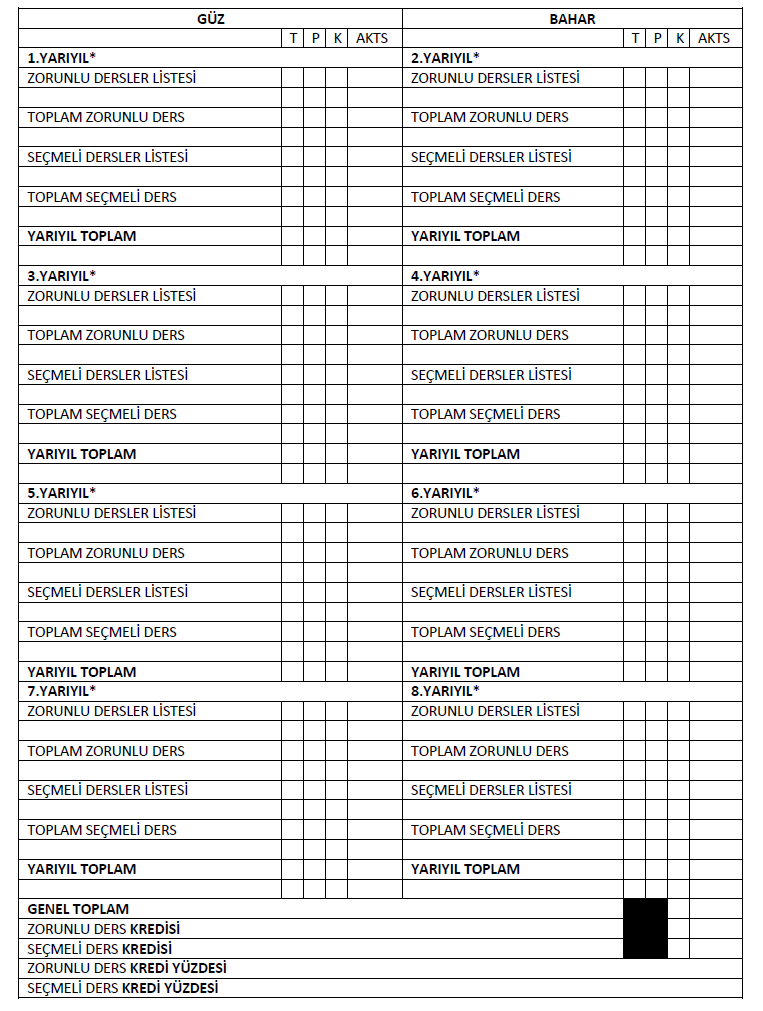 Program çıktılarına ulaştıracak derslere karar verme
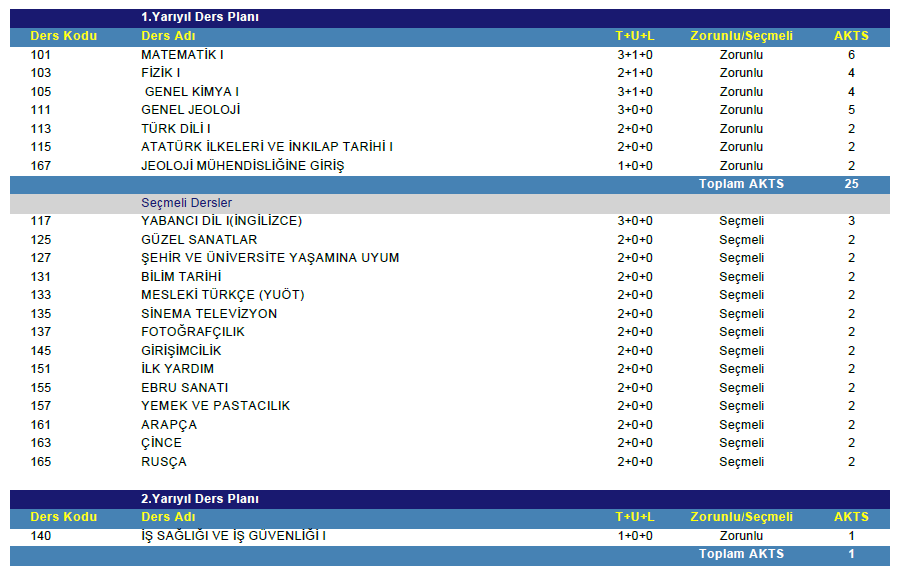 Her bir ders için öğrenme çıktılarını yazma
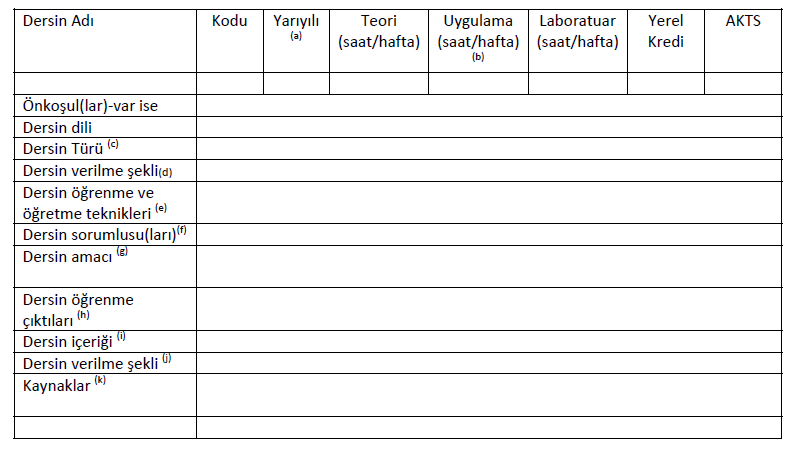 Zorunlu? Seçmeli?
Yüz yüze? Uzaktan?
Anlatım,  Gösteri, Tartışma, Deney, Soru‐Cevap, Uygulama‐Alıştırma, Gözlem, Örnek Olay İncelemesi, Alan Gezisi, Sorun/Problem Çözme,  Takım/Grup Çalışması, Beyin Fırtınası, Rol Oynama/Dramatize Etme, Proje Tasarımı/Yönetimi Rapor Hazırlama ve/veya Sunma
Dersin amacını, öğretim elemanının dersle öğrenciye kazandırmak istediği hedefleri ifade eden birkaç cümle ile yazınız.
Bu dersi başarı ile tamamlayan öğrencinin kazandığı bilgi, beceri ve yetkinlikleri yazınız. Öğrenme çıktıları sayısı genelde 4‐ 8 arasında olmalı, tanımlanırken aktif fiiller kullanılmalıdır.
Dersin amacı ve derste işlenecek konulardan yola çıkarak birkaç cümlelik kısa bir tanım yazınız.
Yüz yüze? Uzaktan?
Bu bölüme ders için öğrencinin ilgili öğretim düzeyi için kullanabileceği temel kitap(lar), ders notları ve makaleleri yazınız. Verilecek kaynakların toplam sayısının en fazla 5‐6 adet olması yeterlidir.
Her bir ders için öğrenme çıktılarını yazma
Bir dersin başarı ile tamamlanmasından sonra ögrenenin
neleri bileceginin – Bilgi
neleri yapabileceginin – Beceri 
nelere yetkin olacağının – Yetkinlik 
ifade edilmesidir.
Bir dersin öğrenme çıktıları
Öğrenci davranışına dönük olmalı
Genel ve sınırlı olmalı
Açık seçik olmalı
Bir muhteva ile kenetli olmalı
Öğrenme ürününe dönük olmalı
Tek tip öğrenme ürününü ifade etmeli
Öğrencilerin kazanacağı davranışları gösteren bir fiille ifade edilmeli
Hedefler binişik değil, bitişik olmalı
Hangi alanla ilgili yazılıyorsa o alanın niteliklerine ve basamaklarına uygun olmalı
Kendi içinde tutarlı olmalı
!
Konu başlıkları hedef olamazlar çünkü davranışa dönüştürülemezler.
Öğrenme Çıktıları Kontrol Listesi
Her bir ders için öğrenme çıktılarını yazma
Öğrenme çıktıları 
Bloom’un (Revize Edilmiş) Bilişsel, 
Krathwohl’un Duyuşsal
Simpson’ın Psikomotor Alan Taksonomilerine göre yazılır.
Her bir ders için öğrenme çıktılarını yazma
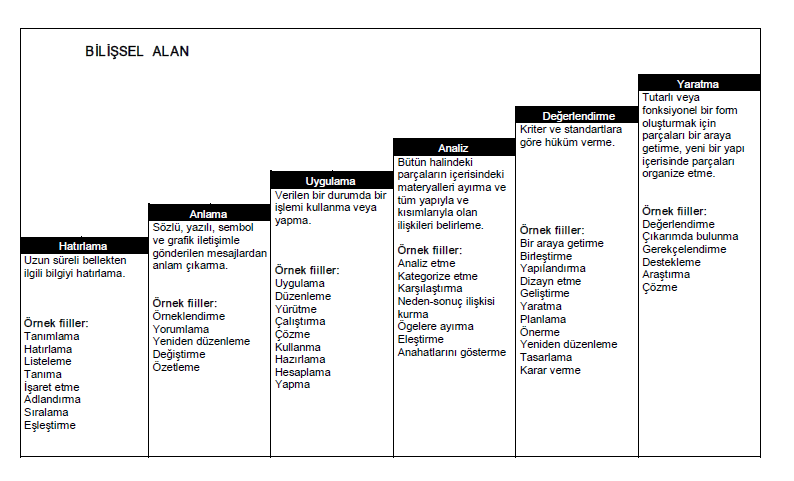 basitten karmaşığa
kolaydan zora
somuttan soyuta 
birbirinin önkoşulu olacak şekilde aşamalı
Her bir ders için öğrenme çıktılarını yazma
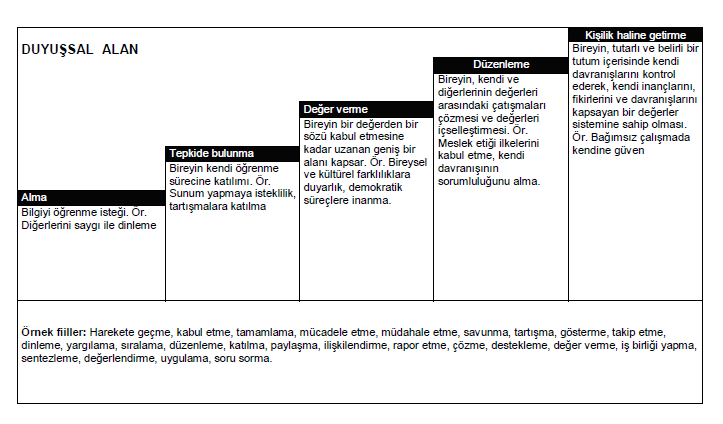 Her bir ders için öğrenme çıktılarını yazma
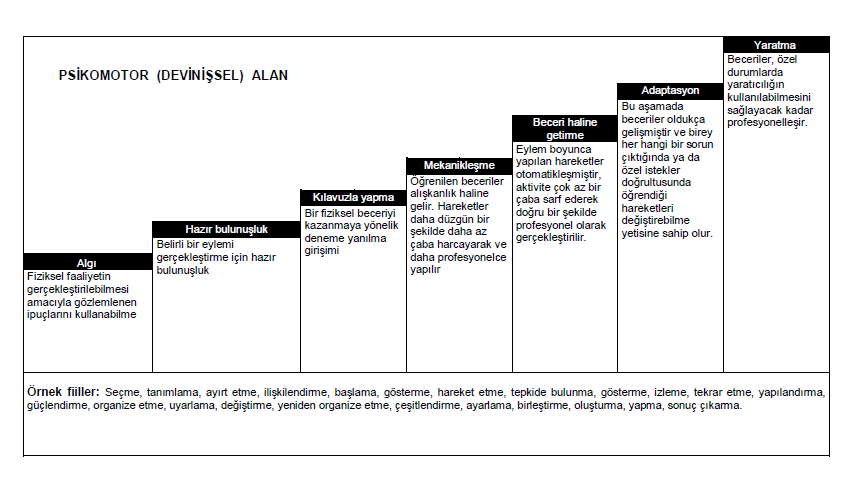 ALIŞTIRMA
Türkiye Cumhuriyeti tarihindeki önemli olayların tarihlerini söyler/yazar.
Videoda gösterilen olayların kısa bir özetini yazar.
Uygun istatistik yöntemleri kullanarak bir testin güvenilirliğini hesaplar.
Yazarın politik görüşlerine dayanarak bir makalesindeki görüşünü belirler.
Gözlemlediği verilere göre bir bilim adamının düşüncelerini ve ulaşmış olduğu sonuçların uygunluğunu inceler.
Verilen bir tarihî konuda bir araştırma planlar.
Bağımsız olarak çalışma isteğine değer verir. 
Kurallara uygun olarak otomobil kullanır.
Ögrenme çıktıları ile program yeterliliklerini ilişkilendirme
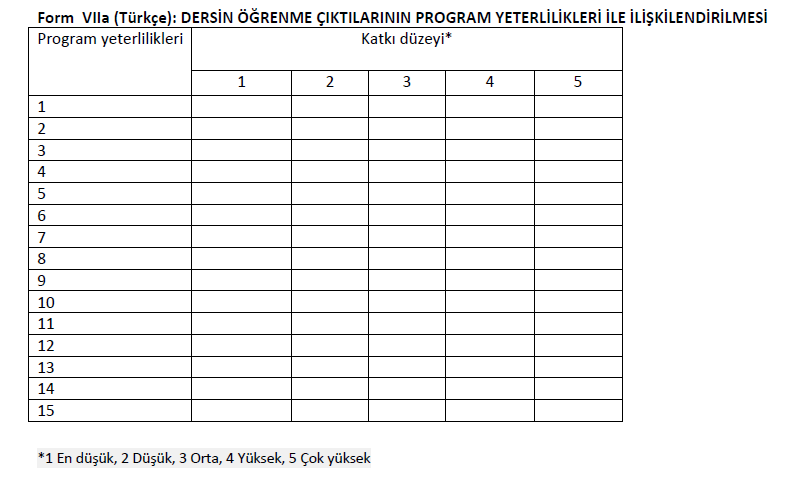 Her bir ders için içerik geliştirme
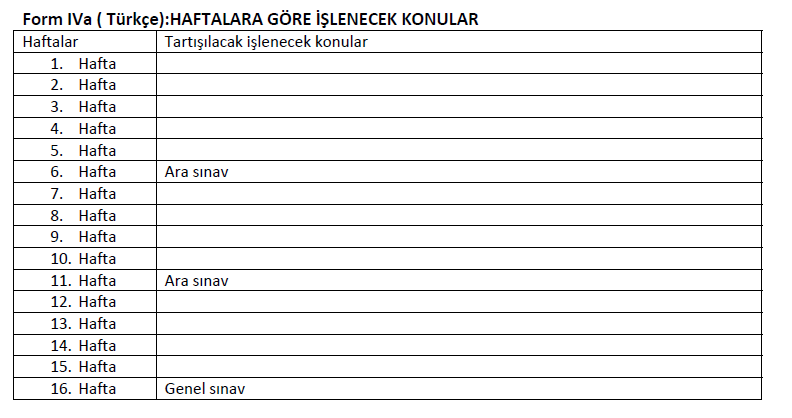 Her bir ders için içerik geliştirme
Ne öğretelim? 
Bir dersin içeriği, o dersin öğrenme çıktılarına göre belirlenir.
İçerik seçimi
Kazanımlarla tutarlı olmalı
Anlamlı olmalı
Öğrencilerin hazırbulunuşluk düzeylerine uygun olmalı
Güncel olmalı
Bilimsel açıdan doğru olmalı
Uygulanabilir olmalı
Kendi içinde tutarlı olmalı
Kullanılabilir ve yararlı olmalı
Ekonomik olmalı
Sistematik olmalı
İçerik seçimi
Somuttan soyuta, 
Basitten karmaşığa, 
Kolaydan zora, 
Yakından uzağa,
Aşamalı ve birbirinin ön koşulu olacak şekilde sıralanmalı.
Ders öğretim planlarını hazırlama
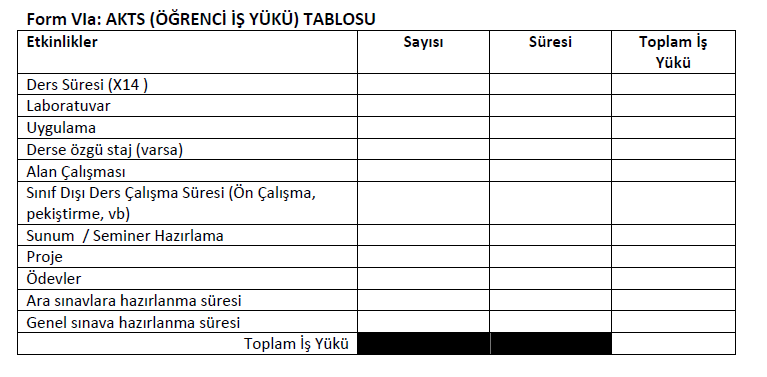 Ders öğretim planlarını hazırlama
“Nasıl öğretelim?”
Öğrenme-öğretme yaşantılarıdır.
Dersin öğrenme çıktılarına göre düzenlenir.
Eğitim Durumlarının Özellikleri
Hedefe görelik
Öğrenene görelik
Ekonomiklik
Eğitim Durumlarının Değişkenleri
Pekiştireç
İpucu
Dönüt-düzeltme
Etkin katılım
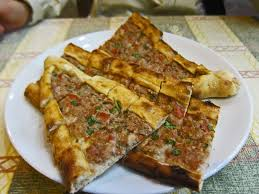 Öğretim Stratejileri
Sunuş yoluyla öğretim stratejisi
Buluş yoluyla öğretim stratejisi
Araştırma‐inceleme yoluyla öğretim stratejisi
Öğretim yöntemleri
Anlatım
Tartışma
Örnek olay
Problem çözme
Gösterip yaptırma
Yaratıcı drama
Bireysel çalışma
Öğretim teknikleri
Soru‐cevap
Rol oynama 
Beyin fırtınası
Altı şapkalı düşünme tekniği
Benzetim tekniği
Mikro‐öğretim
Gezi
Proje
BDÖ
Bireyselleştirilmiş öğretim
Programlı öğretim
http://tyyc.yok.gov.tr/?pid=36
Gerekli iş yükünü ve AKTS kredilerini hesaplama
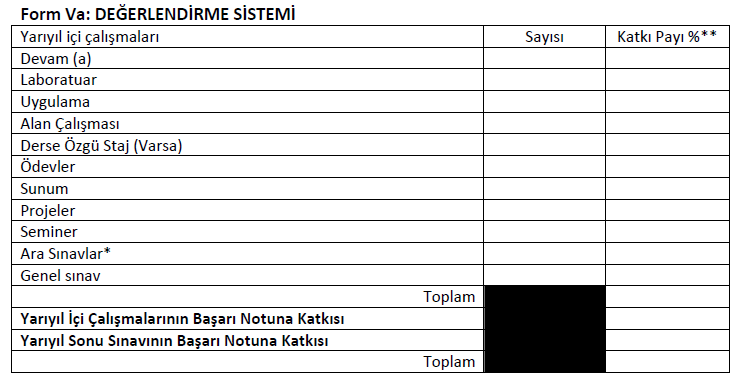 Dersler ile program yeterliliklerinin ilişkilendirilmesi
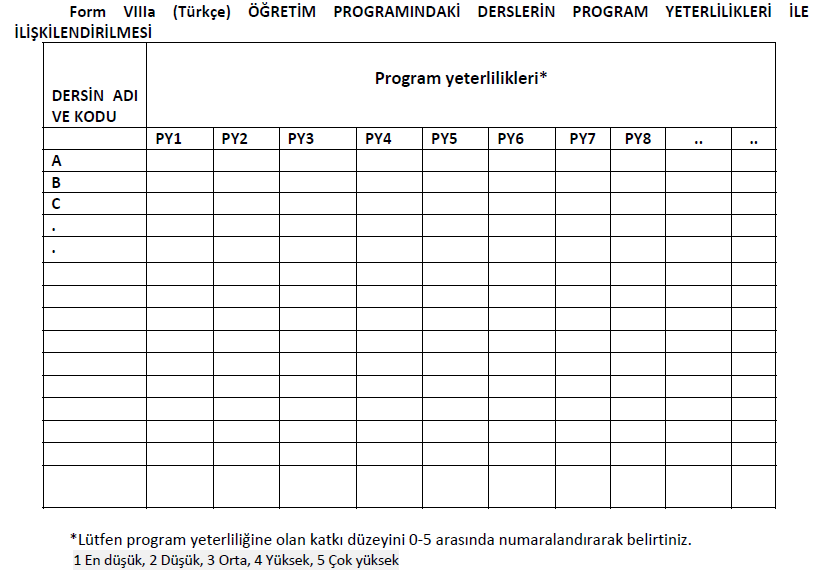 Örnek Bir Ders İzlencesi - Syllabus
Örnek Bir Ders İzlencesi - Syllabus
Örnek Bir Ders İzlencesi - Syllabus
Örnek Bir Ders İzlencesi - Syllabus
Örnek Bir Ders İzlencesi - Syllabus
Kaynakça
Aykaç, N., & Çelik, Ö. (2014). Öğretmenlerin ve öğretmen adaylarının eğitim programına ilişkin metaforik algılarının karşılaştırılması. Eğitim ve Bilim, 39(173), 326-339.
Demirel, Ö. (2012). Eğitimde program geliştirme: Kuramdan uygulamaya (18. baskı). Ankara: Pegem Akademi.
Doğan, H. (1975). Program geliştirmede sistem yaklaşımı. Ankara Üniversitesi Eğitim Fakültesi Dergisi, 7(14), 36.
Ertürk, S. (1982). Eğitimde program geliştirme.  Ankara: Meteksan Lmt. Şti.
Fer, S. (2015). Öğretim tasarımı (3. baskı). Ankara: Anı Yayıncılık.
Oliva, P. F. (1988). Developing the curriculum (2nd. ed.) Boston: Scott, Foresman and Company. 
Varış, F. (1994).  Eğitimde program geliştirme. Teori ve teknikler. Ankara: Alkım Yayıncılık.
http://www.ehea.info/pid34248/history.html
http://www.ehea.info/cid100210/ministerial-conference-bologna-1999.html
http://tyyc.yok.gov.tr/?pid=48
http://tyyc.yok.gov.tr/?pid=33
http://www.hubologna.hacettepe.edu.tr/klavuz_301112.pdf
http://bologna.ankara.edu.tr/wp-content/uploads/sites/273/2016/08/ogranme_kazanimi_yazma.pdf
Dinlediğiniz için teşekkür ederim.
Sorularınız ve görüşleriniz için
kasapoglu@aku.edu.tr